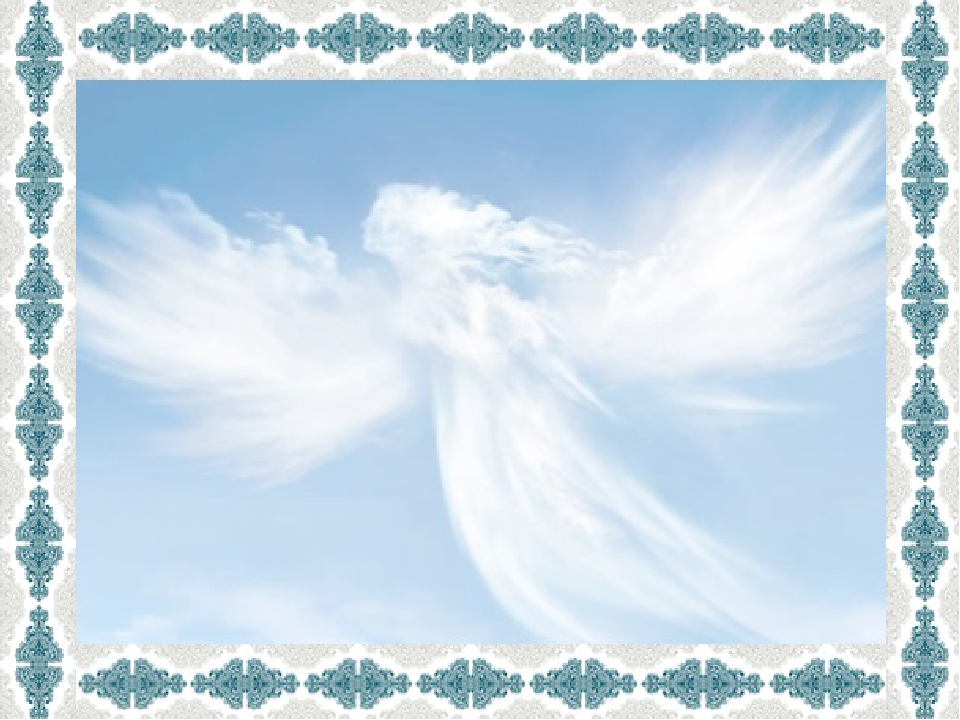 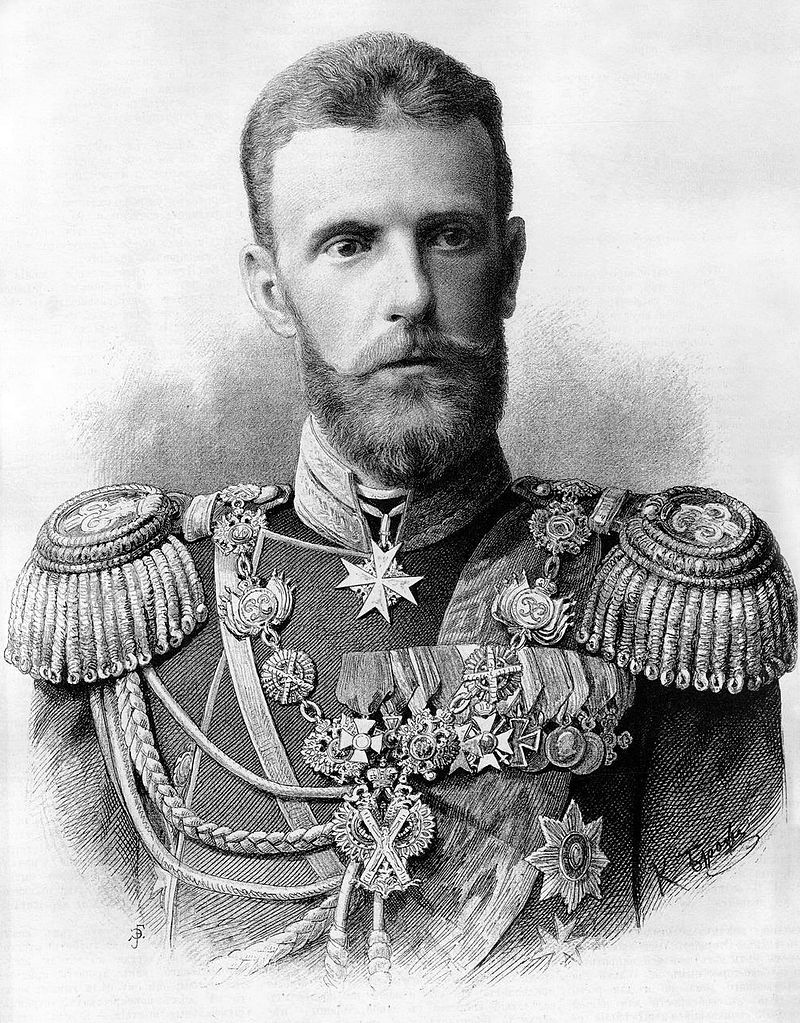 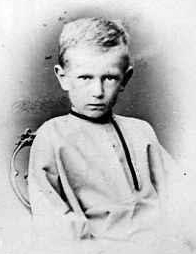 1863 год
Сергей Александрович Романовродился 29 апреля (11 мая) 1857 года в Царском селе в Москве.
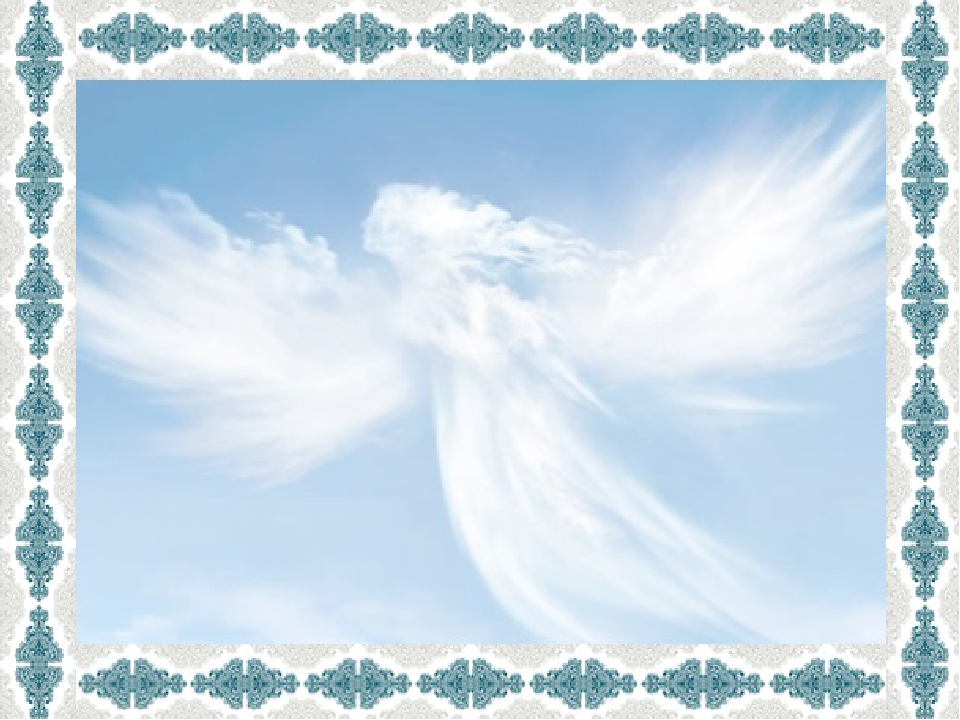 Анна Федоровна Тютчева – воспитатель Сергея Александровича Романова
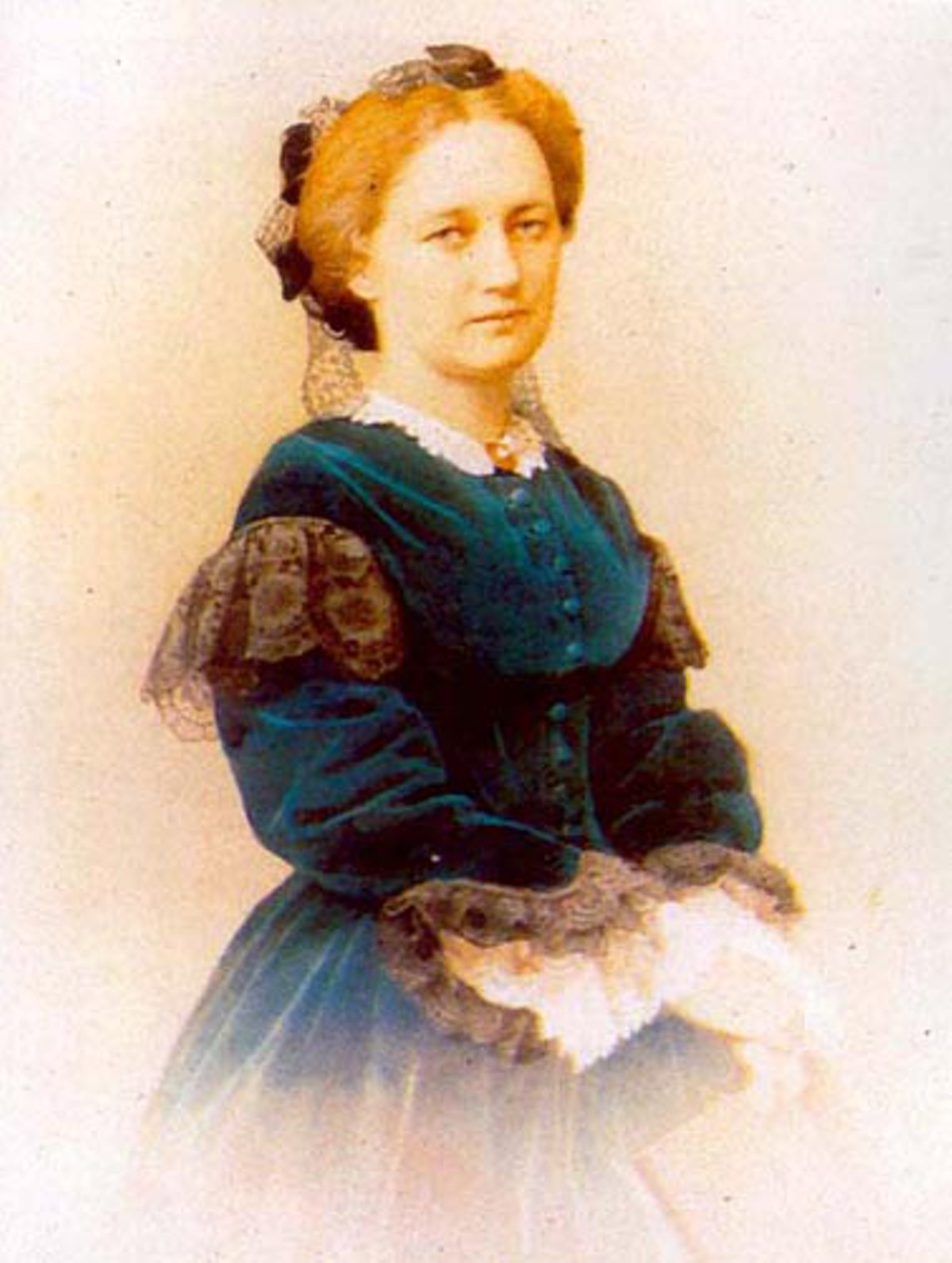 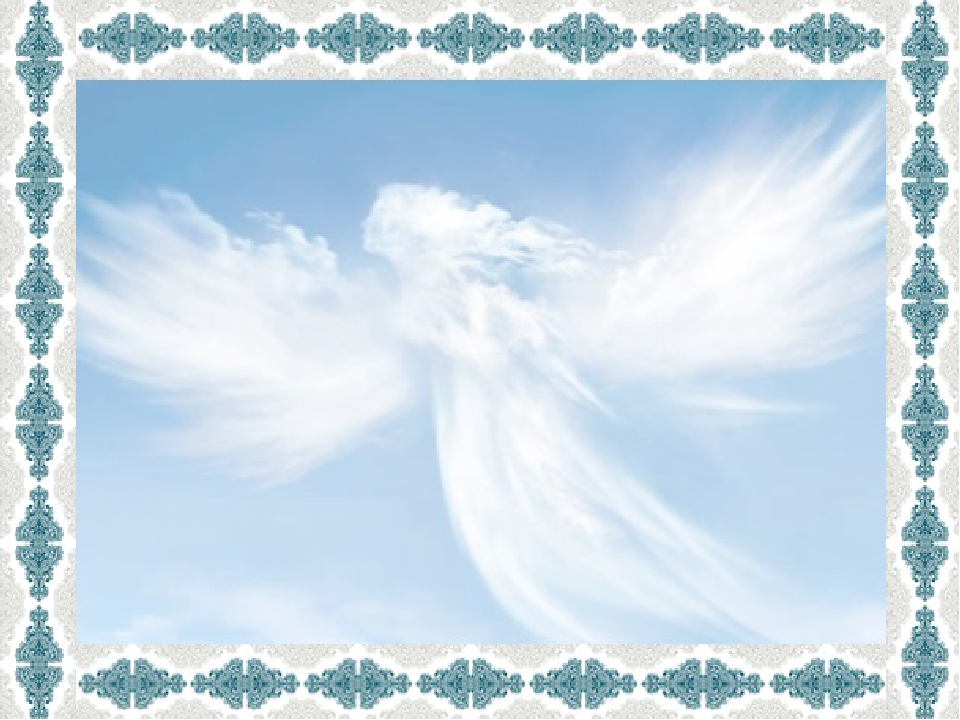 С семи лет, воспитателем Сергея Александровича назначили капитан-лейтенанта Дмитрия Сергеевича Арсеньева
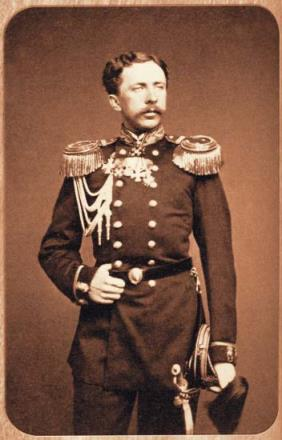 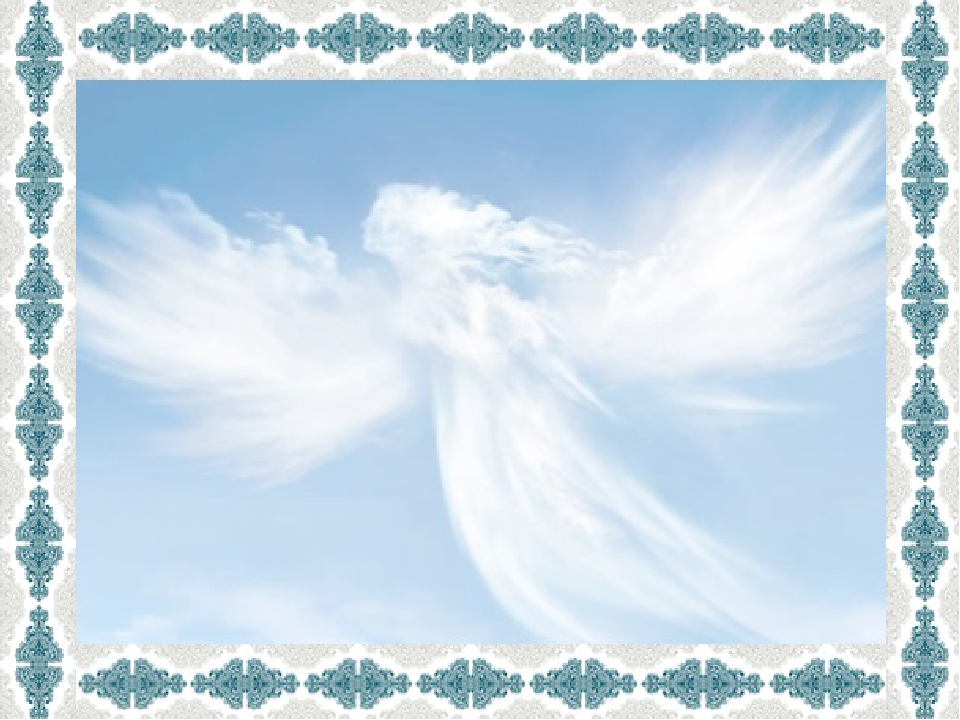 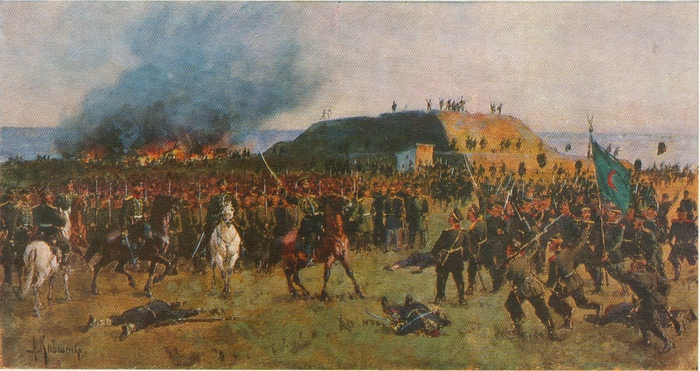 Исчерпав дипломатические ресурсы урегулирования Балканского конфликта, 12 апреля 1877 года объявила войну Турции. Это событие придало особую значительность торжественному акту принятия Великим Князем государственной и военной присяги на верное служение Царю и Отечеству
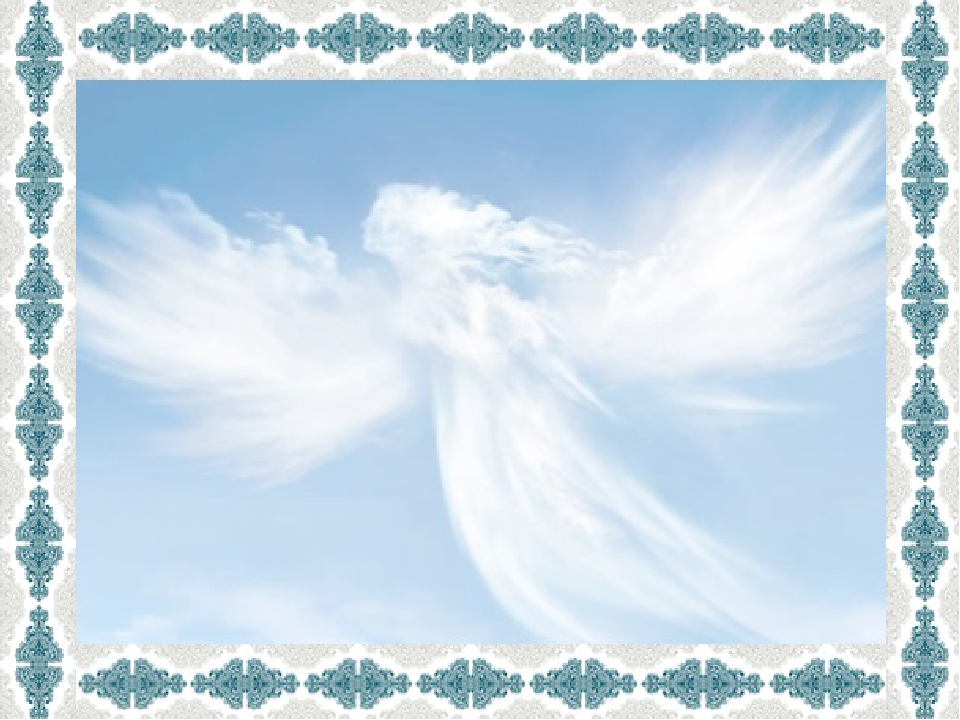 Обращаясь в письме к Великому Князю Сергею Александровичу, его ближайший друг Великий Князь Константин Константинович писал ему: «Да, я почти уверен в том, что, когда ты сделаешься совершеннолетним, ты поедешь в действующую армию. Я тебя знаю…». Так его взросление началось с одного из самых серьезных жизненных испытаний – войной
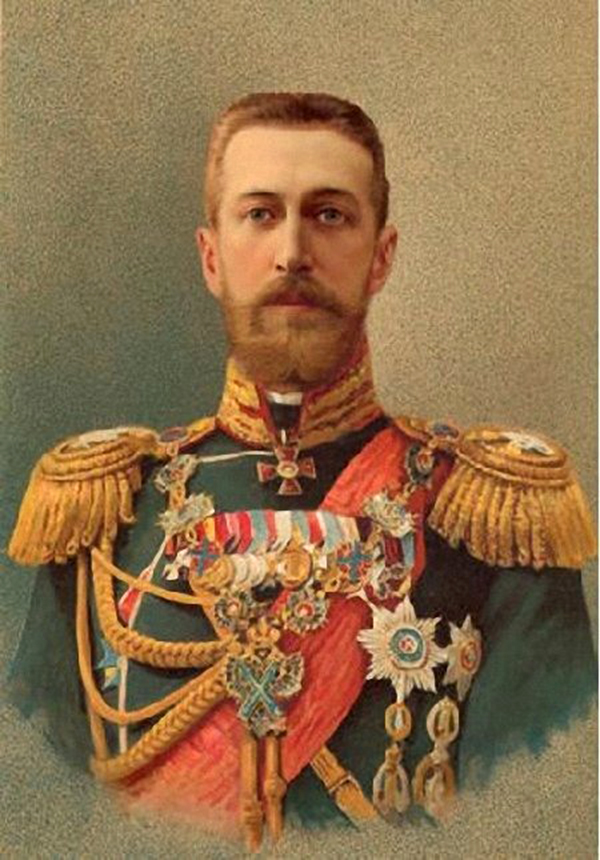 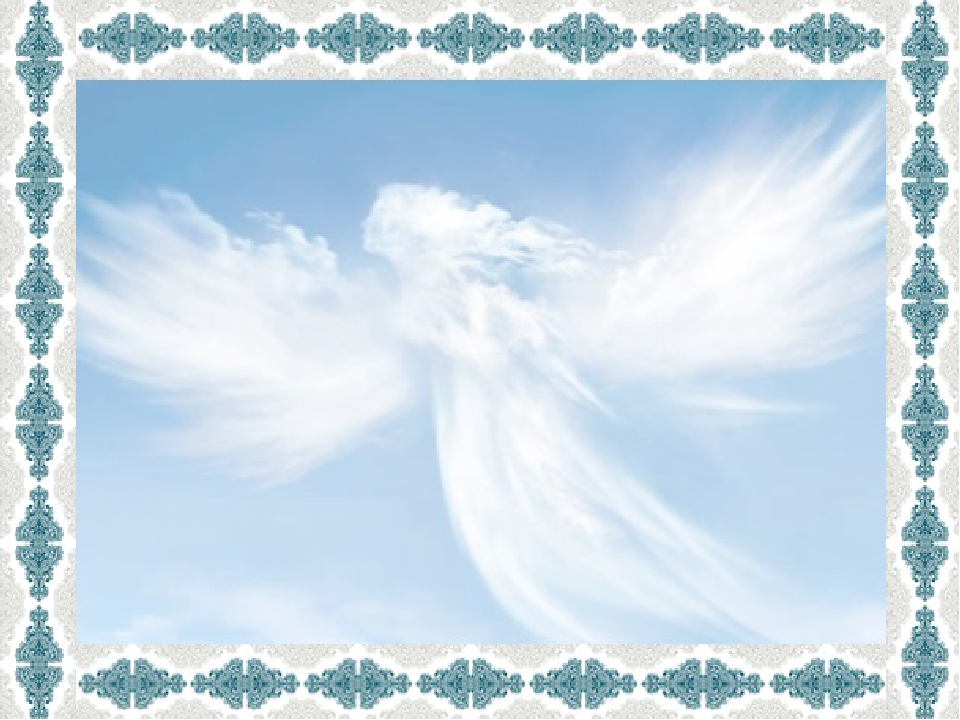 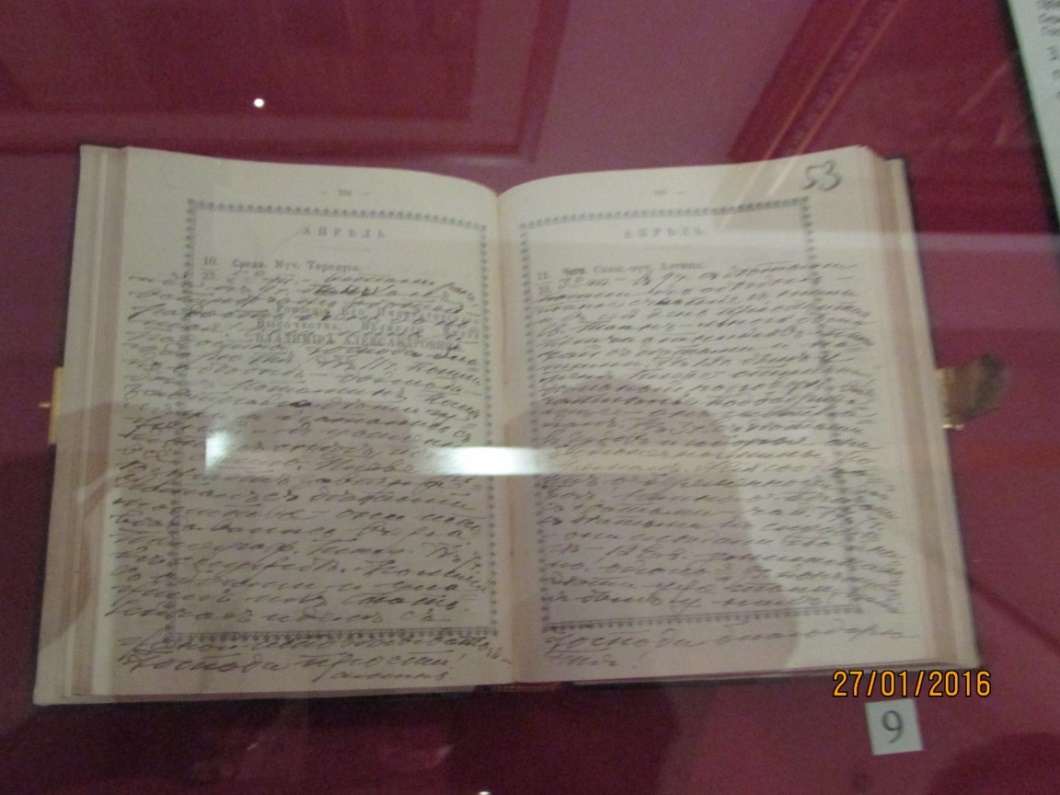 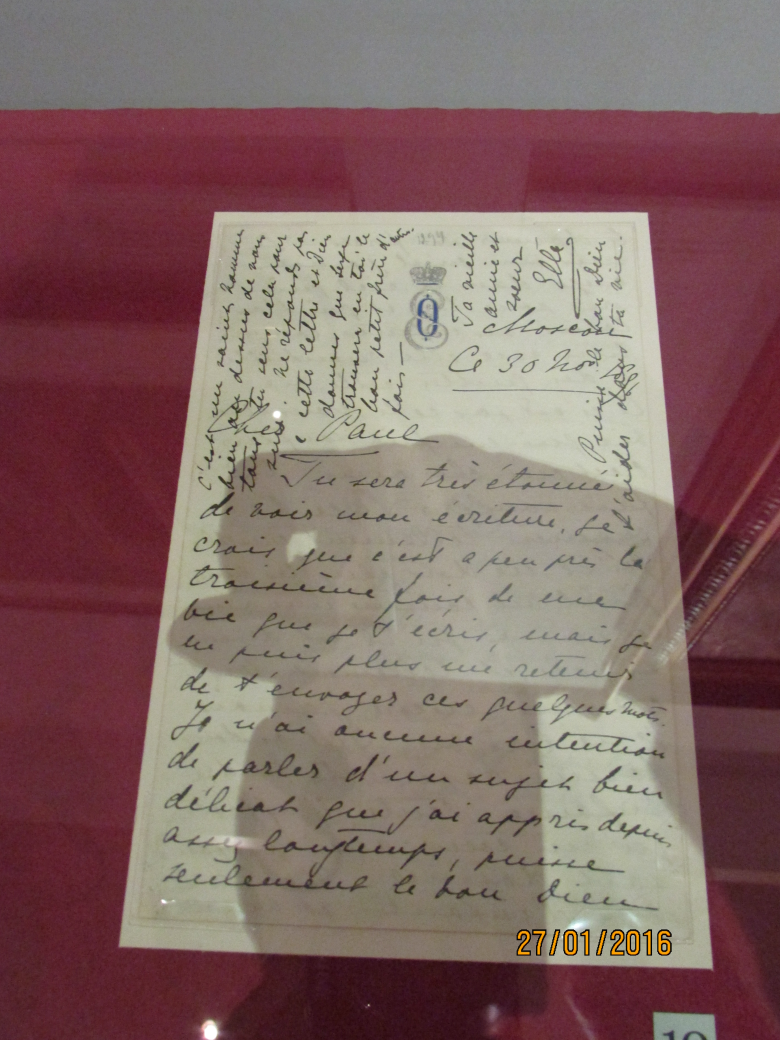 Один из дневников, в котором Сергей Александрович описывает дни своей жизни
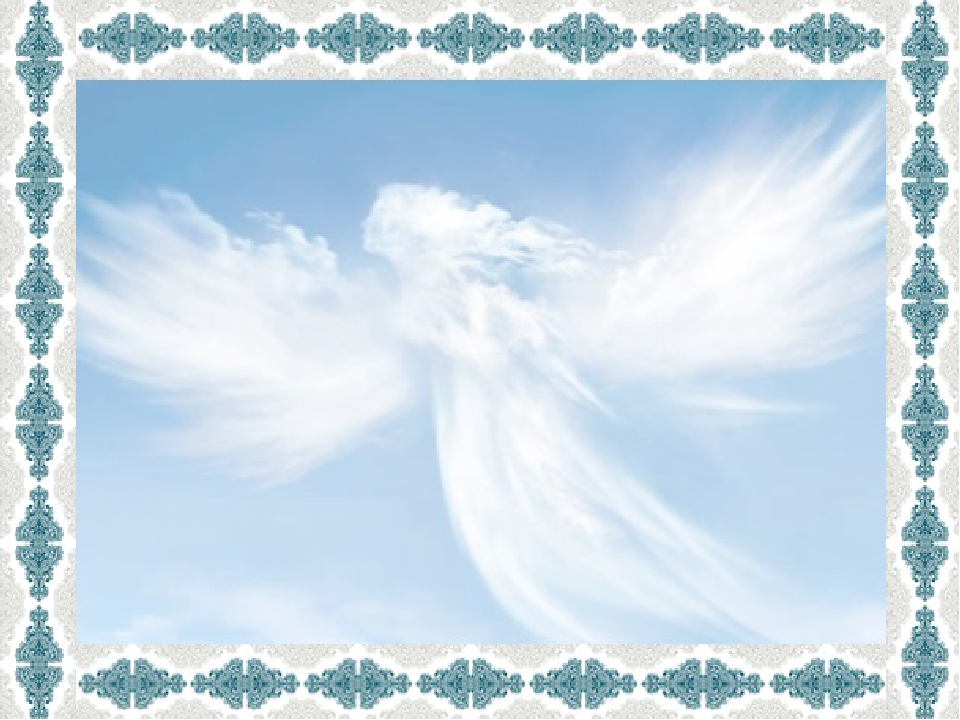 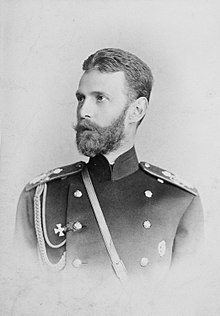 Папа мне собственноручно сегодня надел крест Святого Георгия 4 степени. Я бросился обнимать Папа, у него на глазах и в голосе были слезы
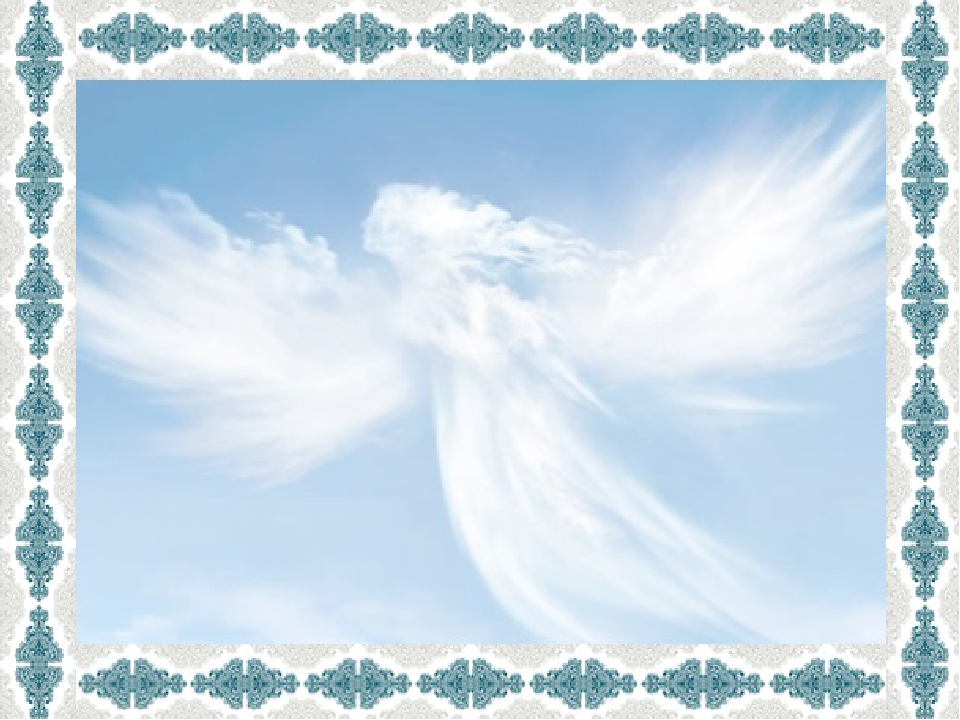 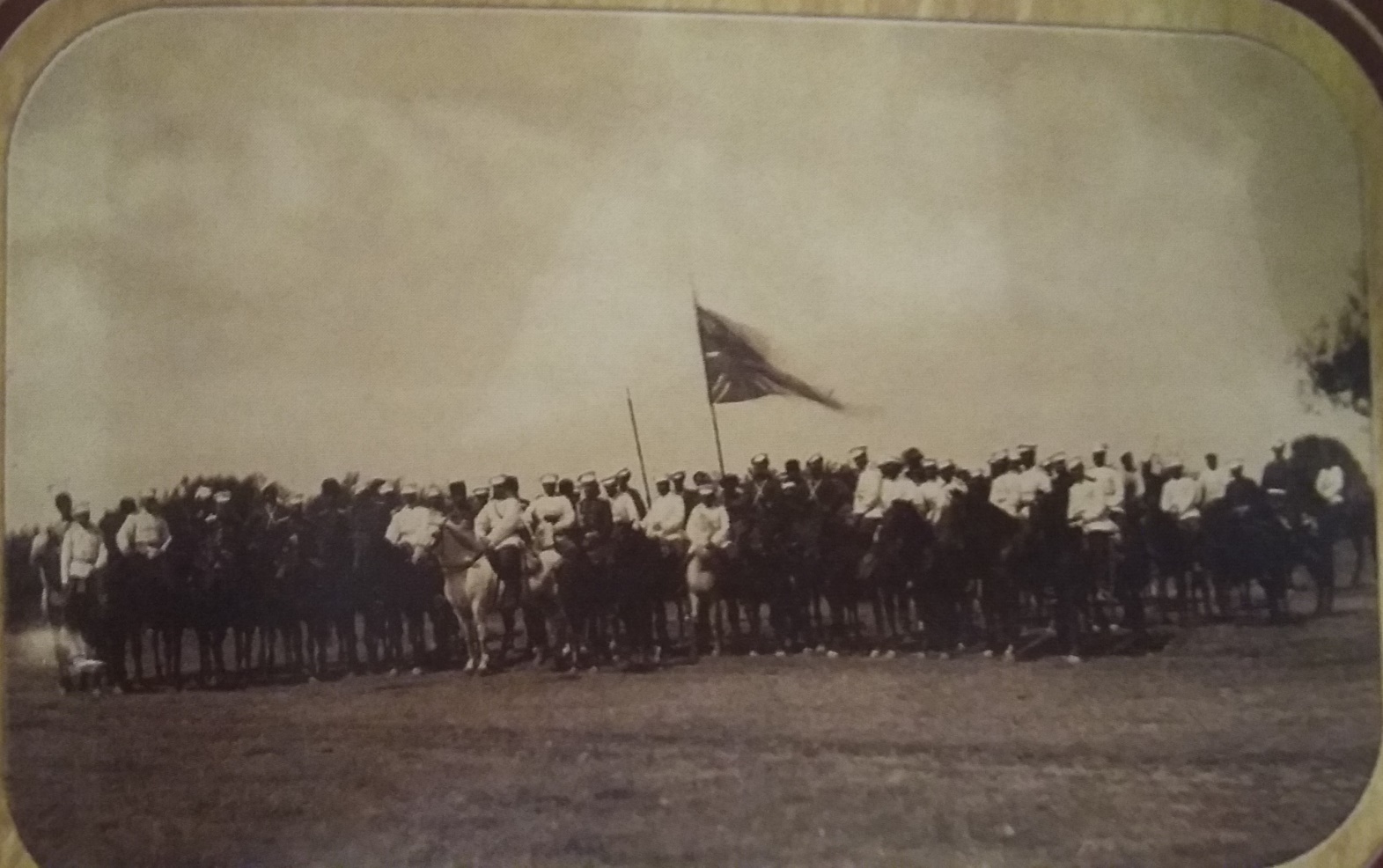 Я должен проститься с дорогим рущукским отрядом
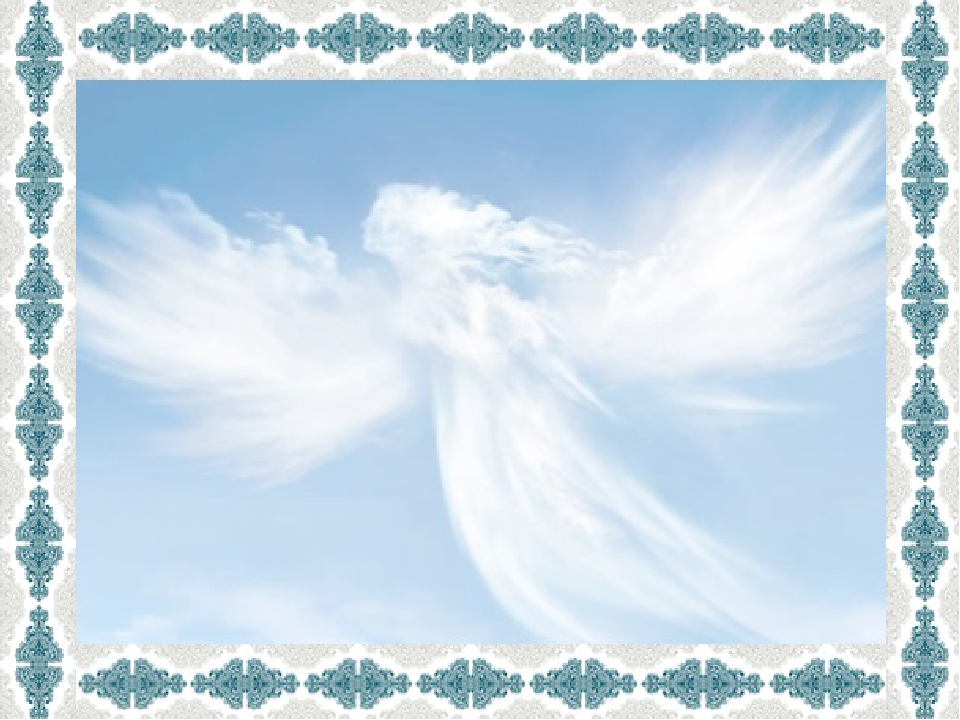 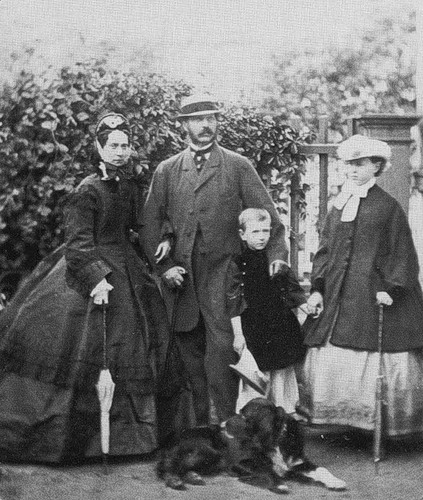 Сергей Александрович с родителями - Александром II и Марией Александровной
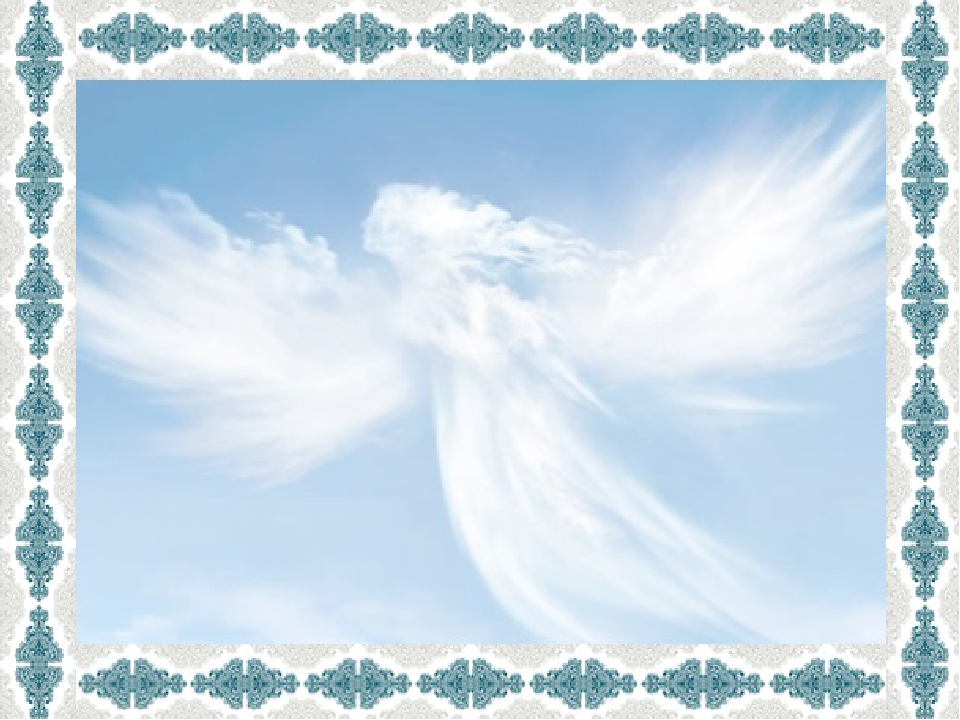 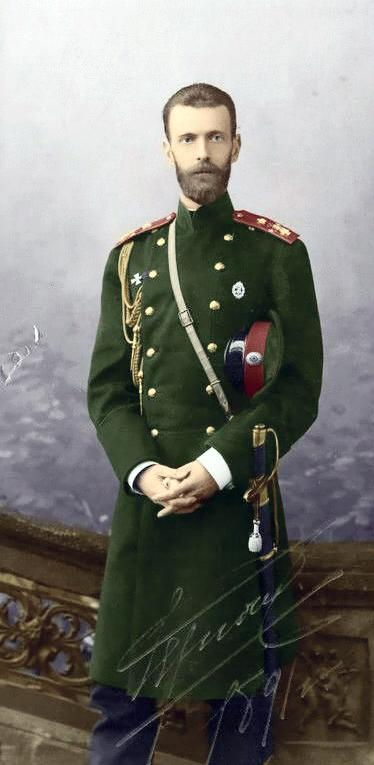 Придворный чиновник генерал А. А. Мосолов описывает его внешность: Очень высокого роста, весьма породистой красоты и чрезвычайно элегантный, он производил впечатление исключительно холодного человека
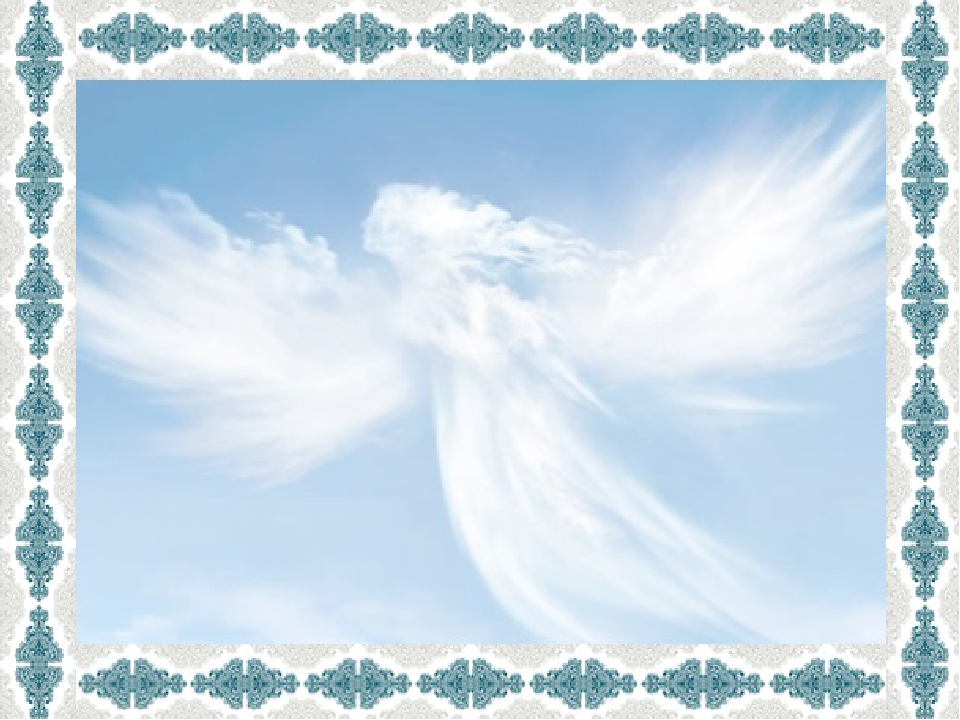 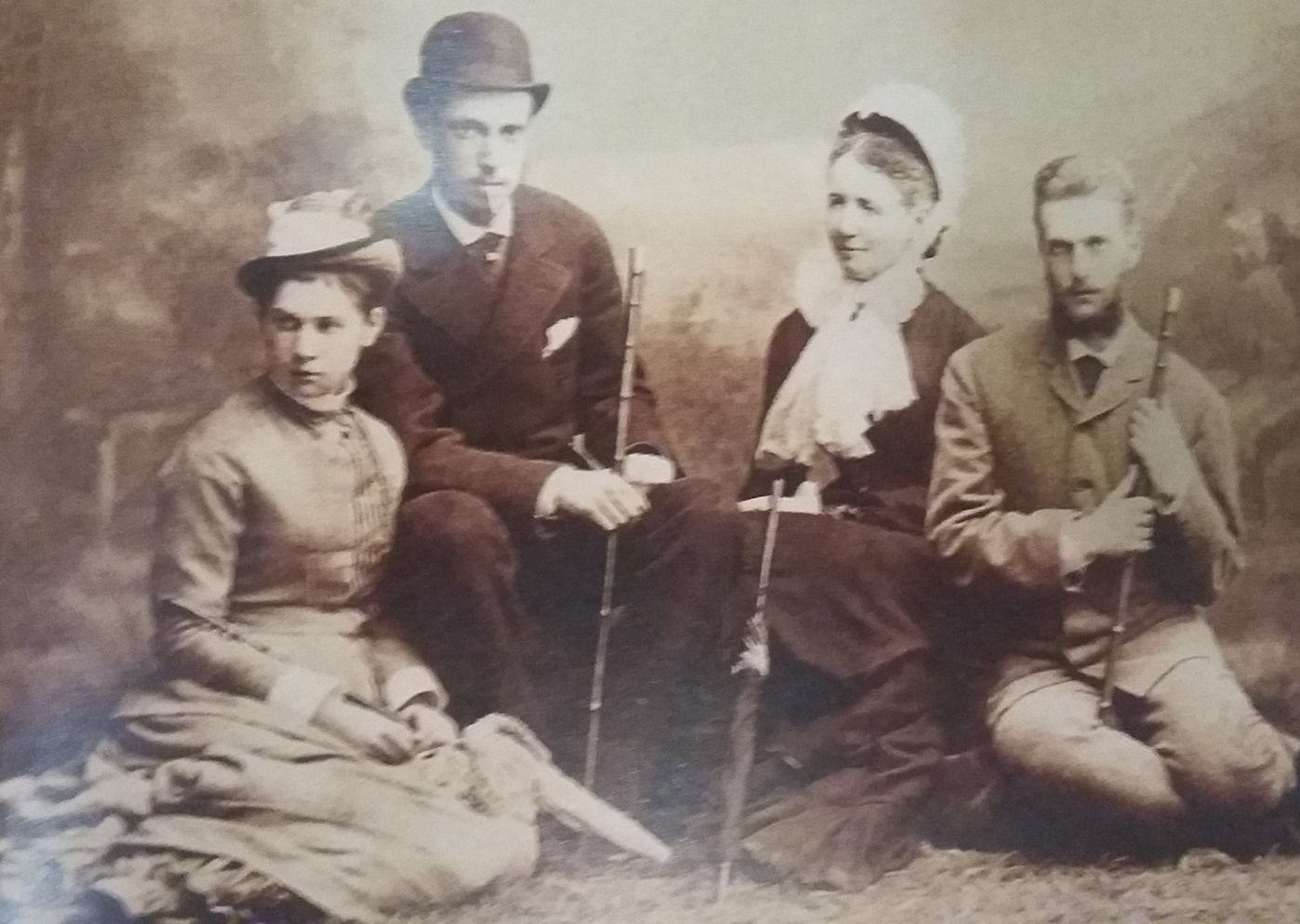 По заведенной в 19 веке традиции Великие Князья, отправлялись в путешествие по своей стране
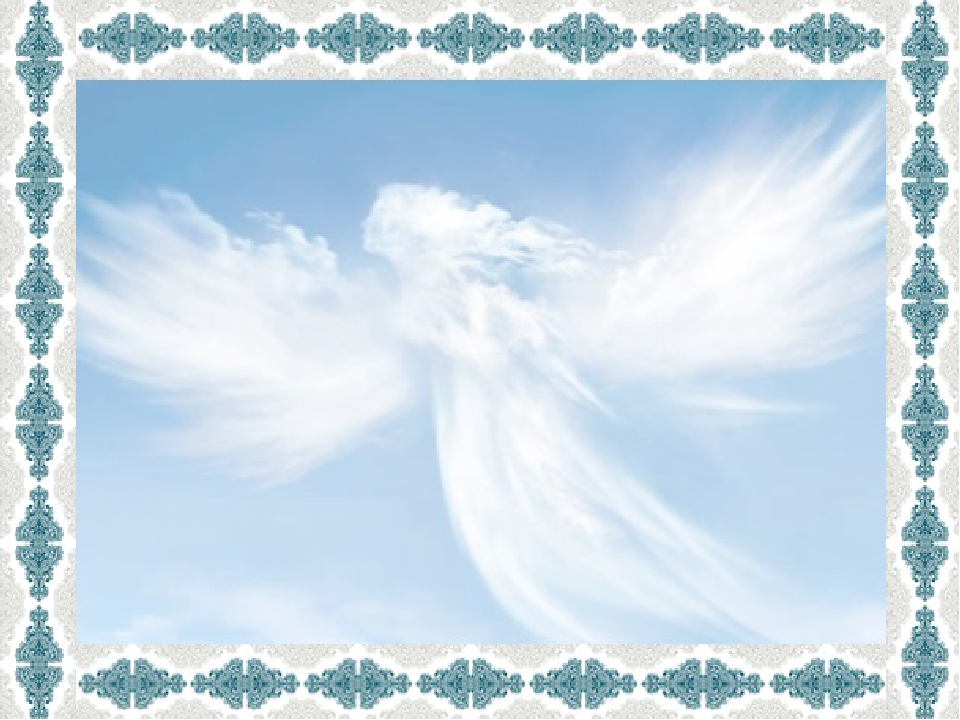 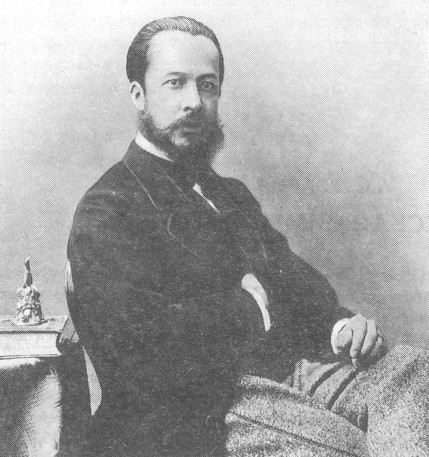 Зимой 1876 года Алексей Сергеевич Уваров прочитал курс лекций Великим Князьям по археологии
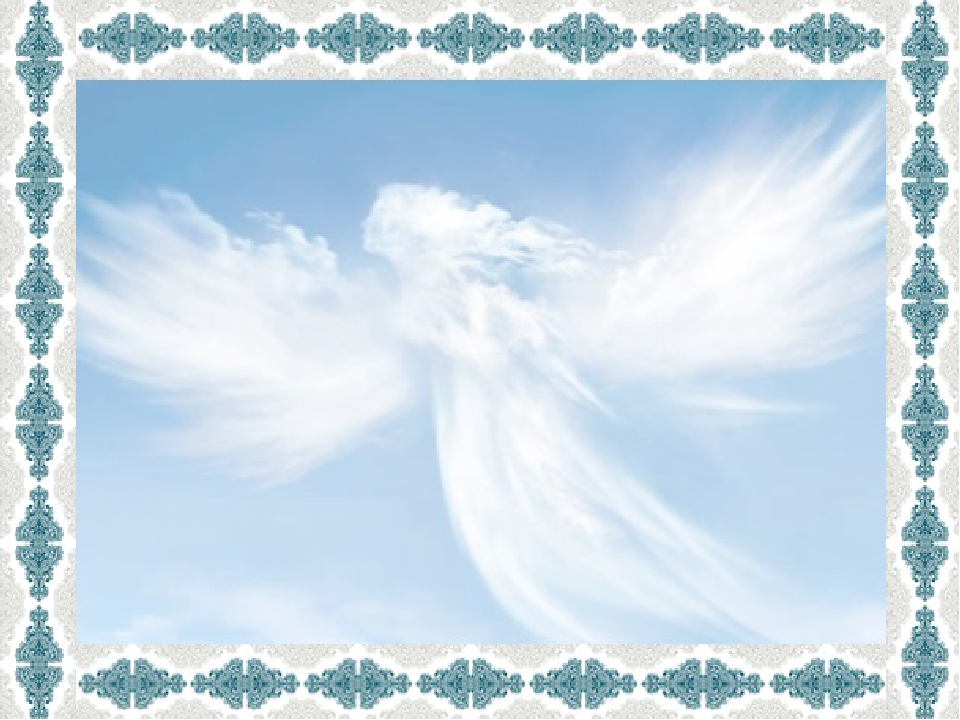 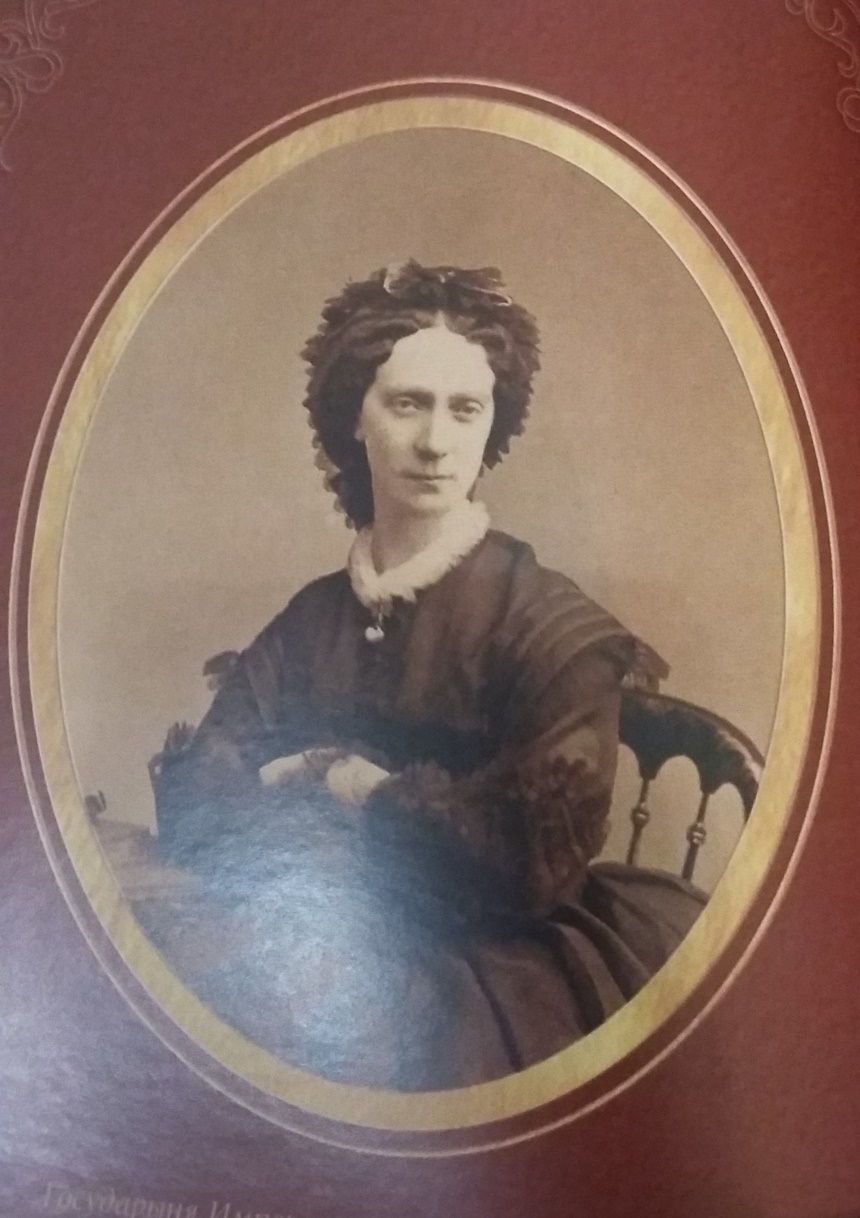 Привязанность Сергея Александровича к матери «была едва ли не самой сильной из всех его привязанностей не только в детстве, но и на протяжении всей жизни»
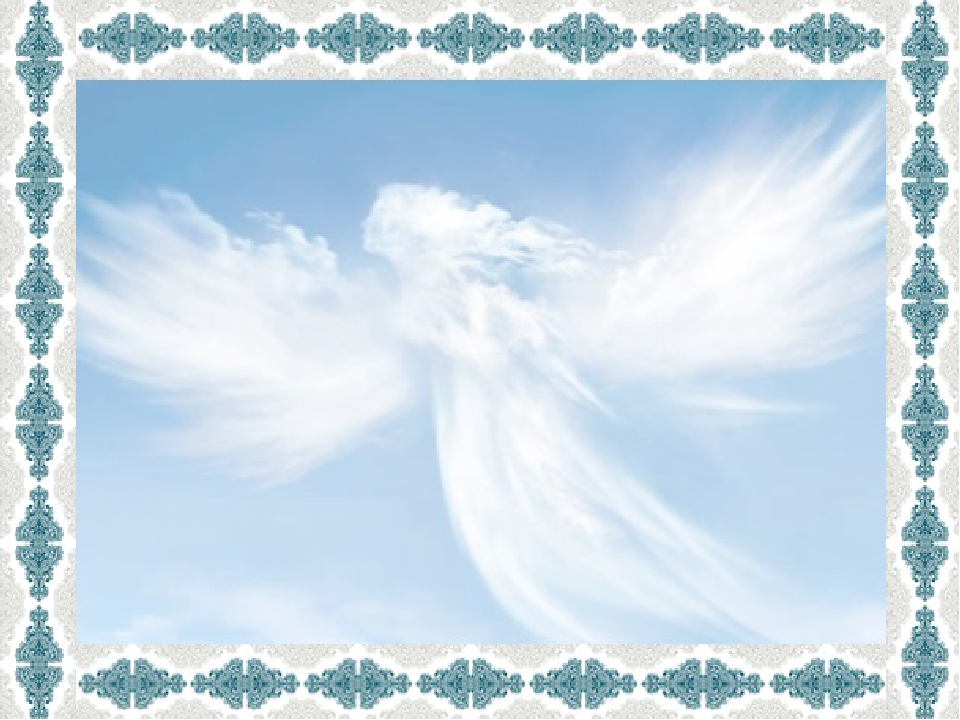 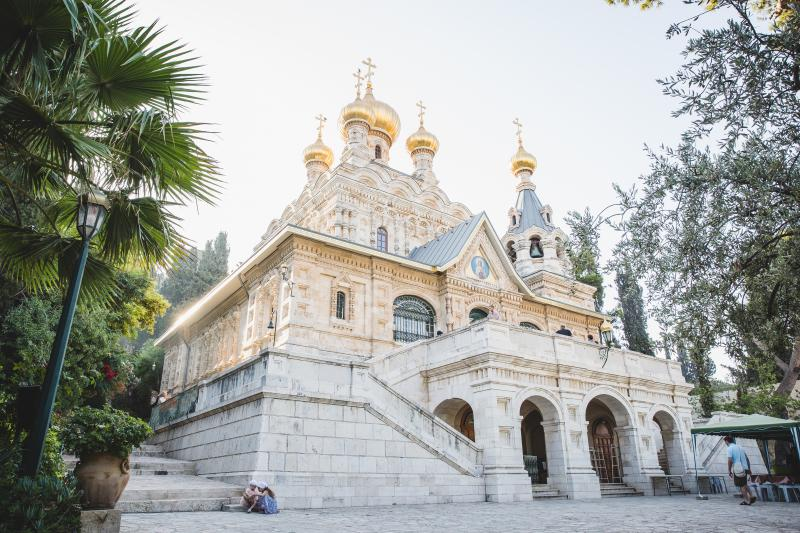 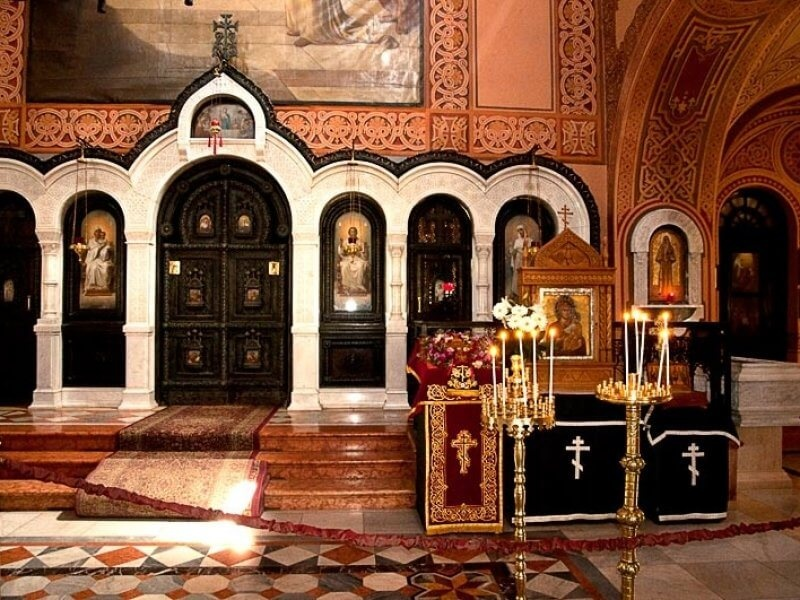 После смерти матери, императрицы Марии Александровны, в память о ней, вместе с братьями, построил  храм Марии Магдалины в Гефсимании
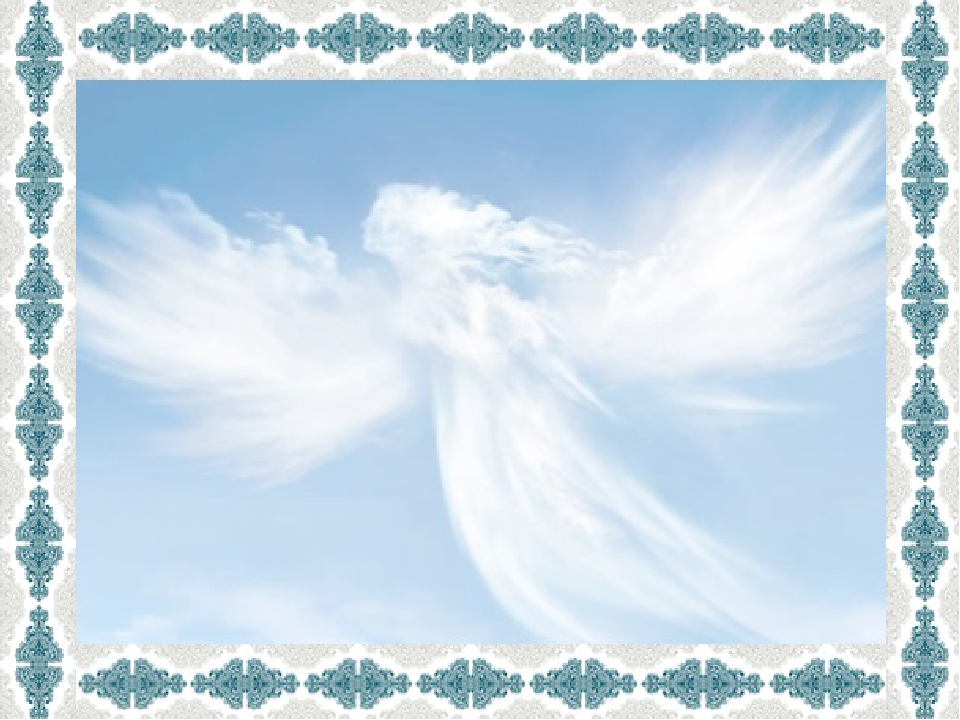 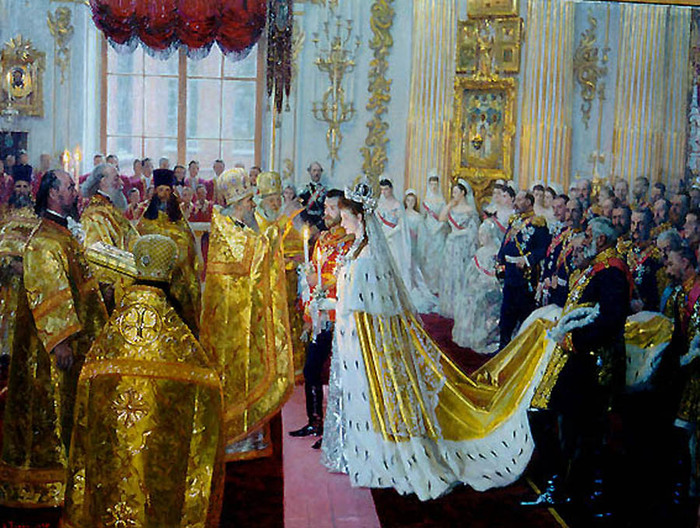 В 1883 году состоялась помолвка Великого Князя Сергея Александровича с дочерью великого Герцога Гессен –Дармштадского Людвига 4 с принцессой Елисаветой
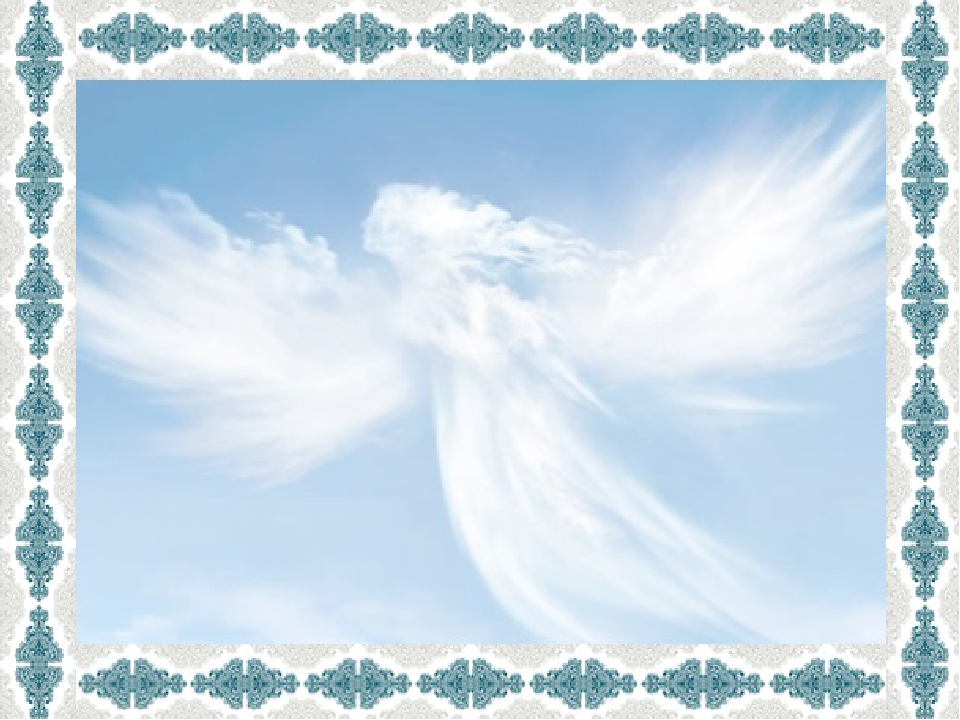 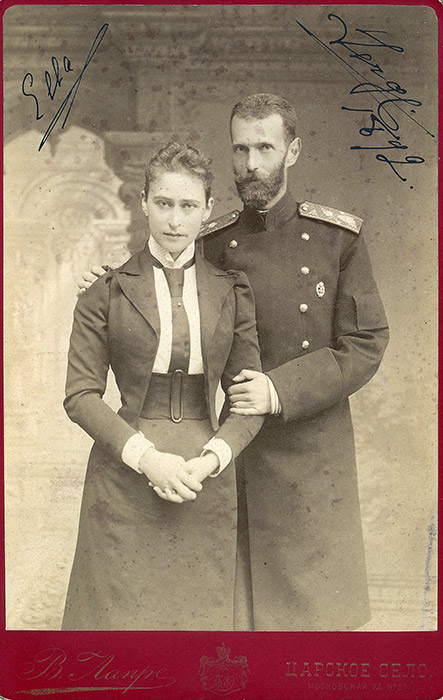 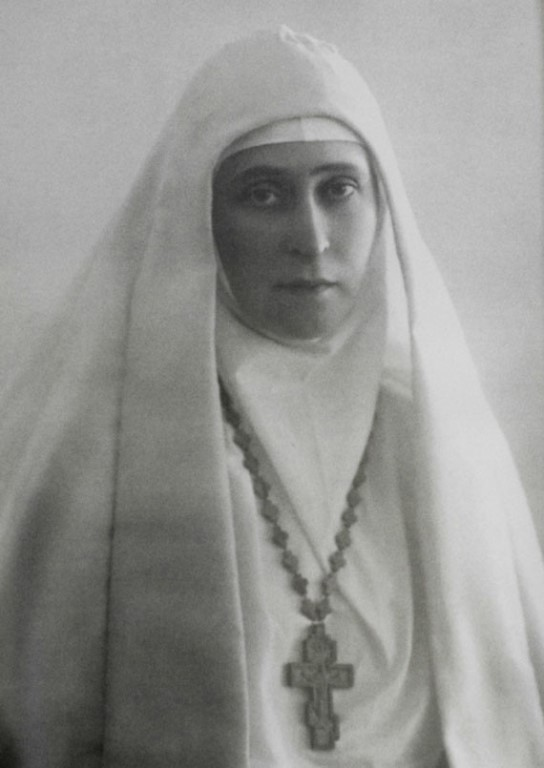 В 1891 году  Великая Княгиня приняла Православие с именем Елисавета
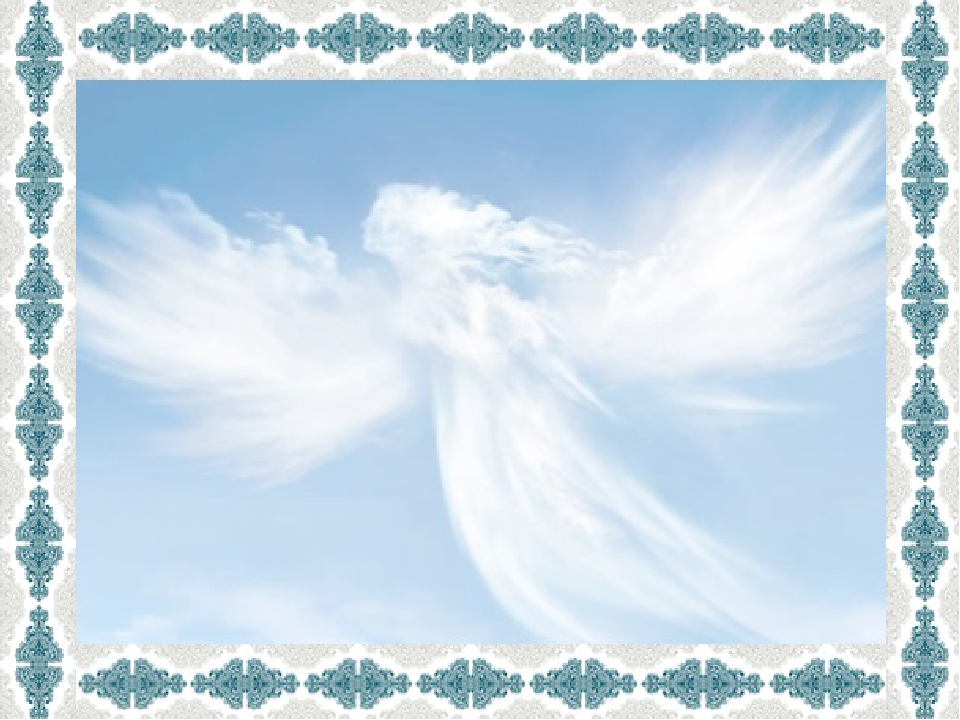 Сергей Александрович воспитывал Марию, и Дмитрия, детей родного брата Павла, жена которого умерла сразу после родов Дмитрия
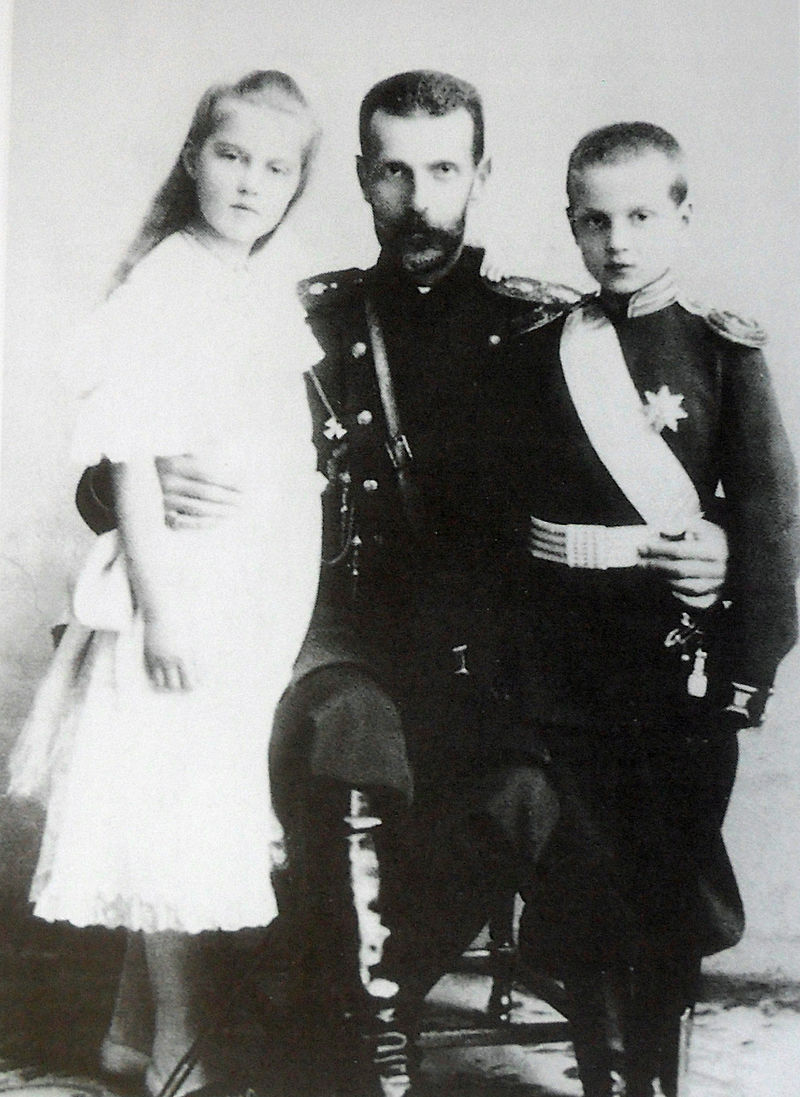 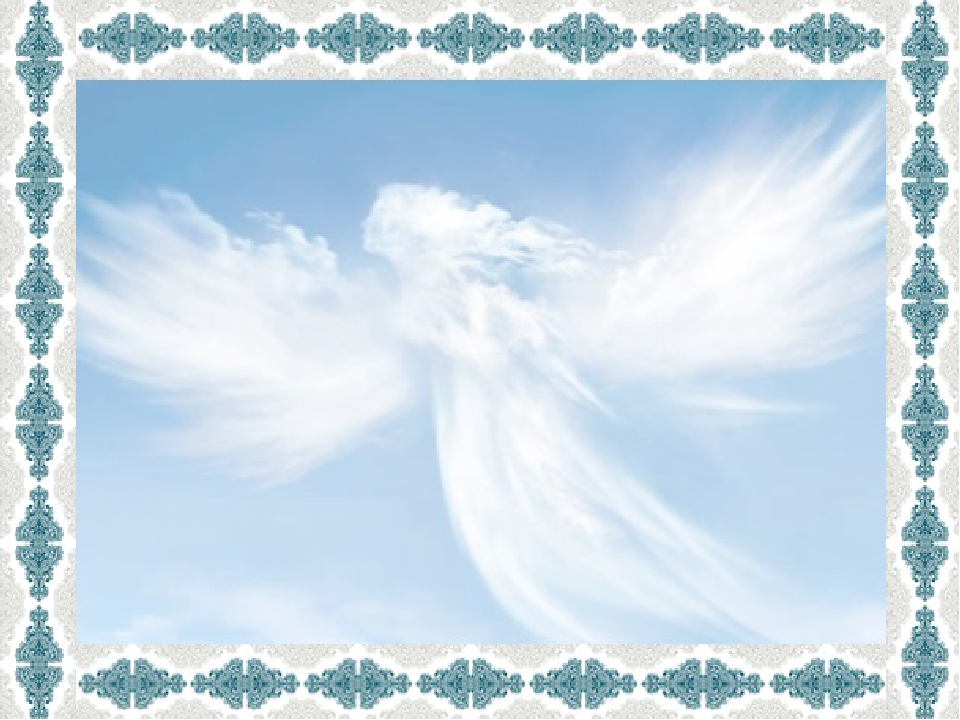 4 февраля в обычное время великий князь выехал в карете из ворот Никольской башни Кремля — и был разорван «адской машиной», брошенной террористом Иваном Каляевым.
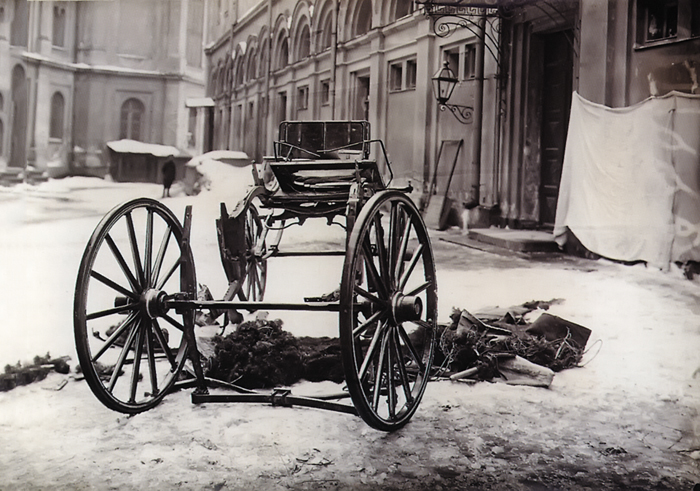 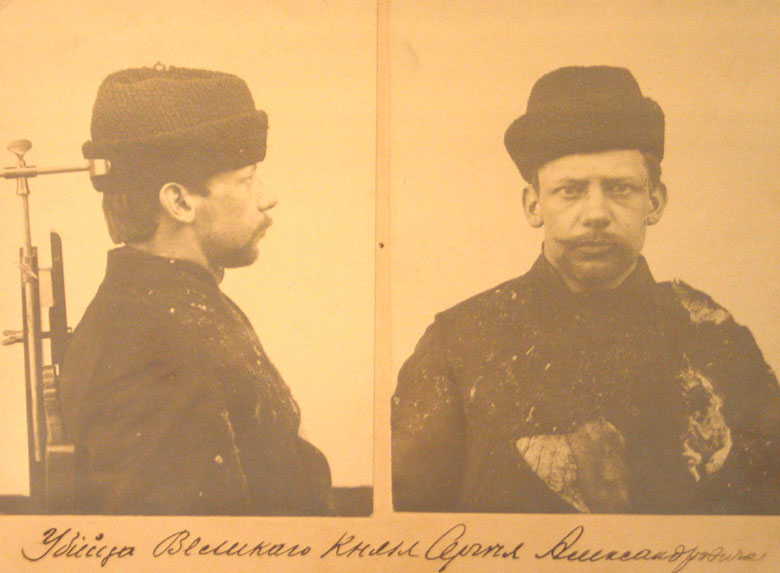 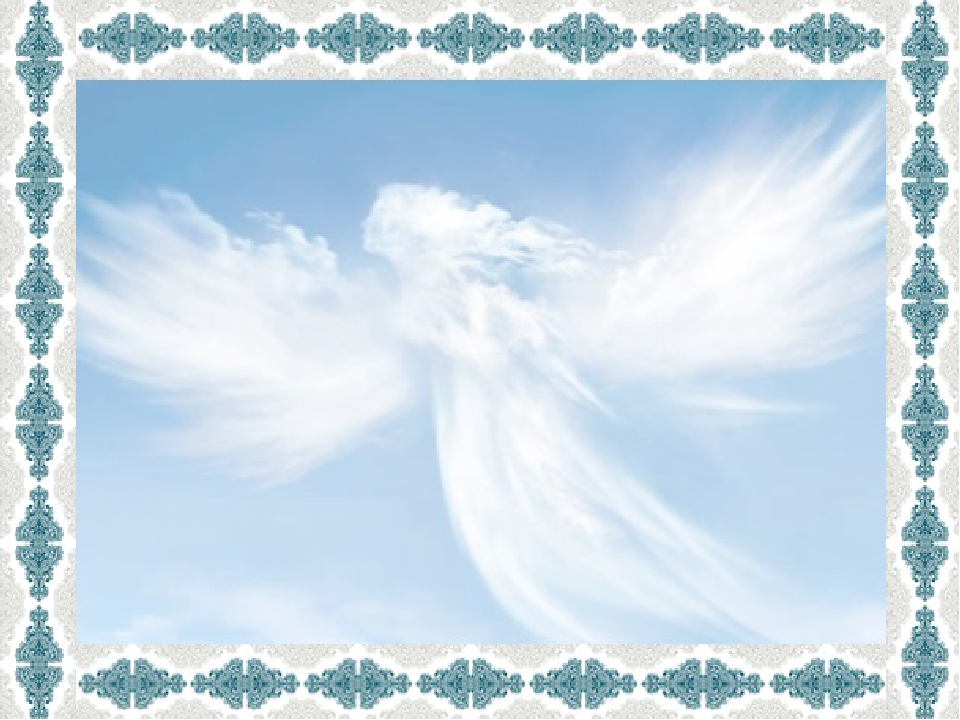 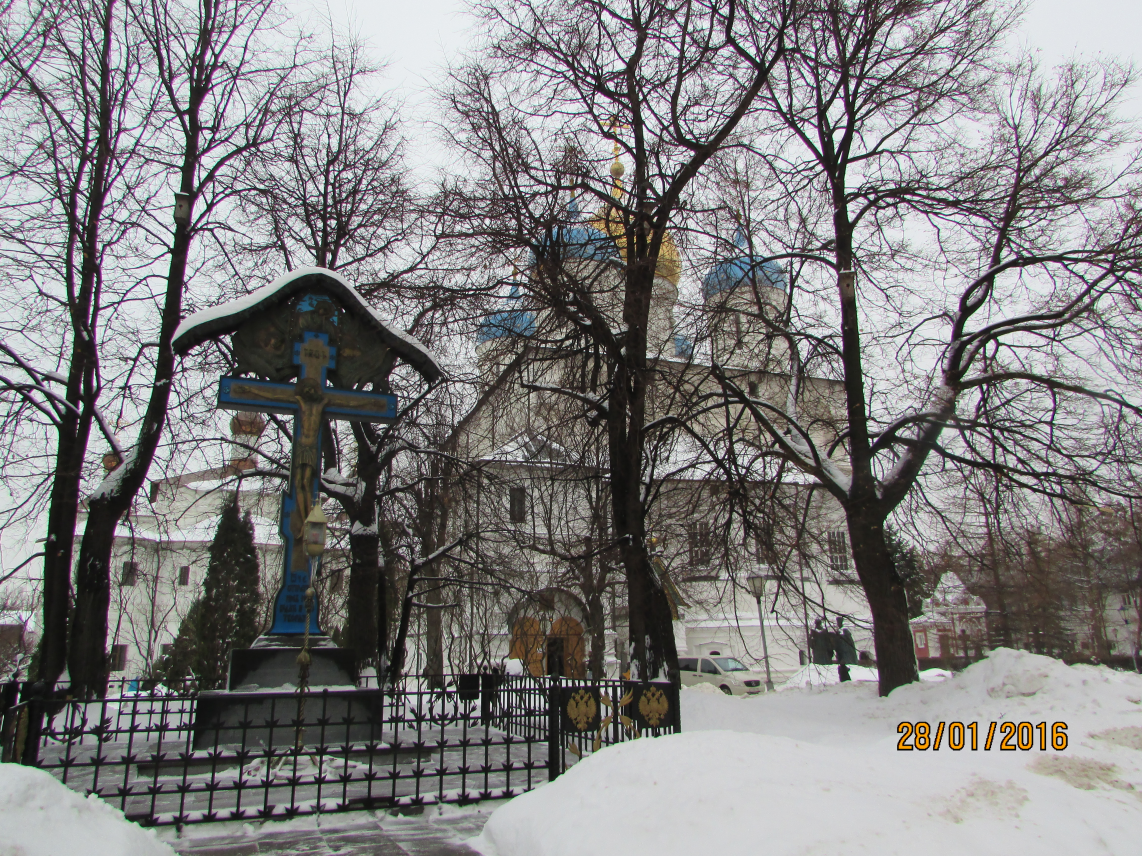 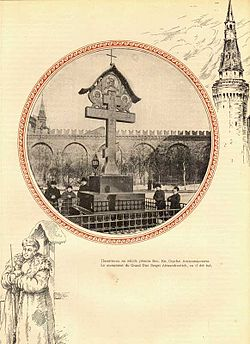 В 2016 году Путин поднял вопрос о восстановлении памятника. В 2017 году памятник восстановили
В апреле 1908 года на месте гибели князя установили памятный крест, над созданием которого работал известный художник Виктор Васнецов
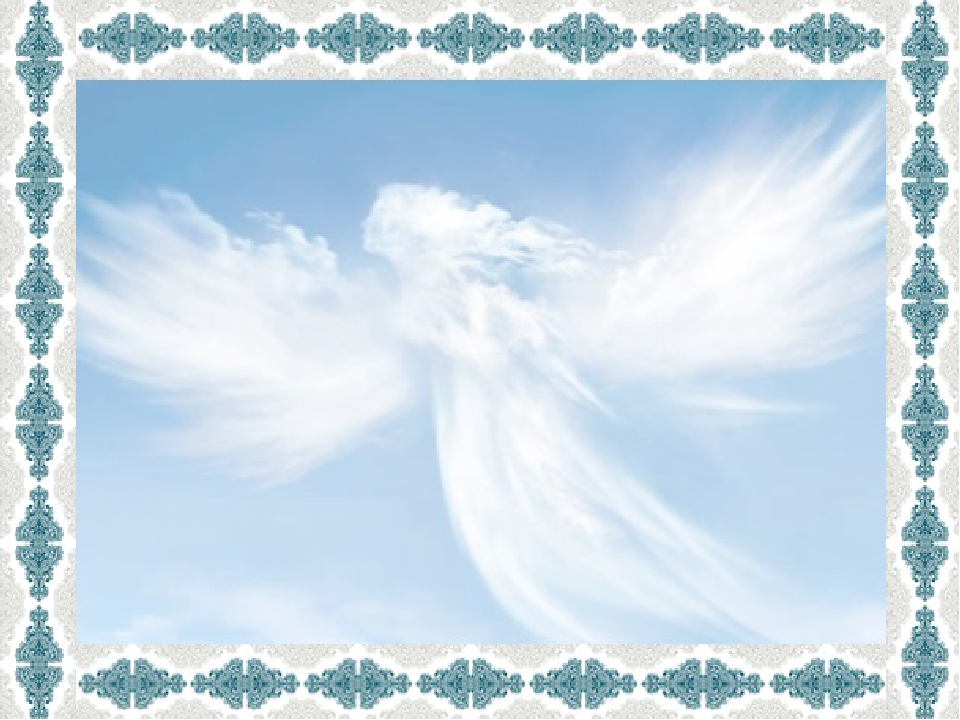 Благодарю за внимание